אלבום תמונות
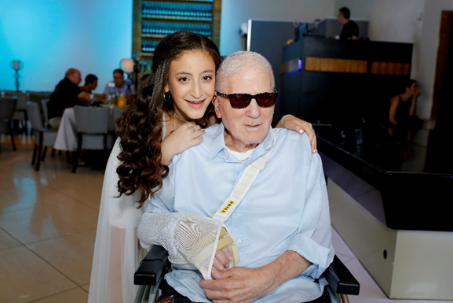 אני וסבתי בת מצוותי
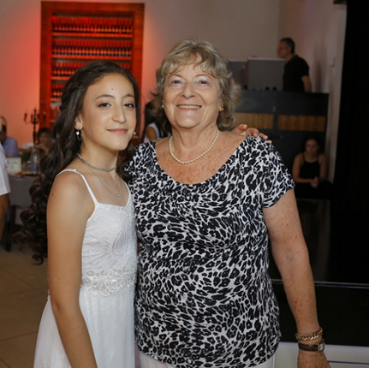 סבתי ואני בבת מצוותי
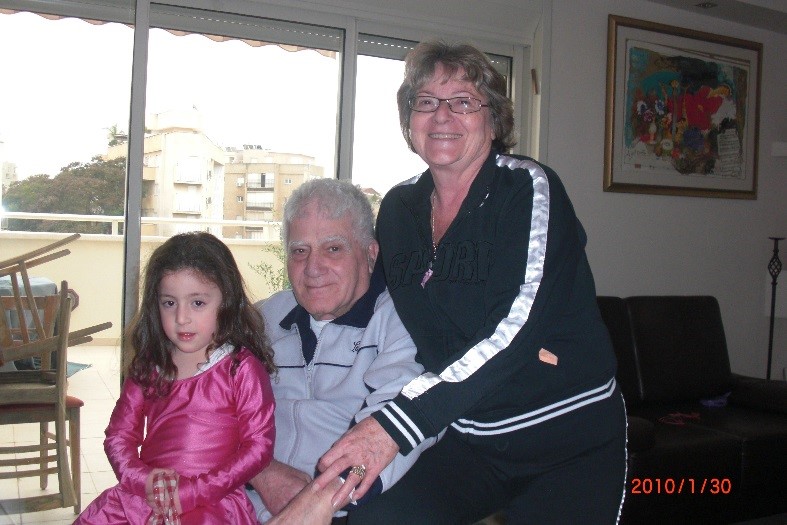 אני עם סבא וסבתא
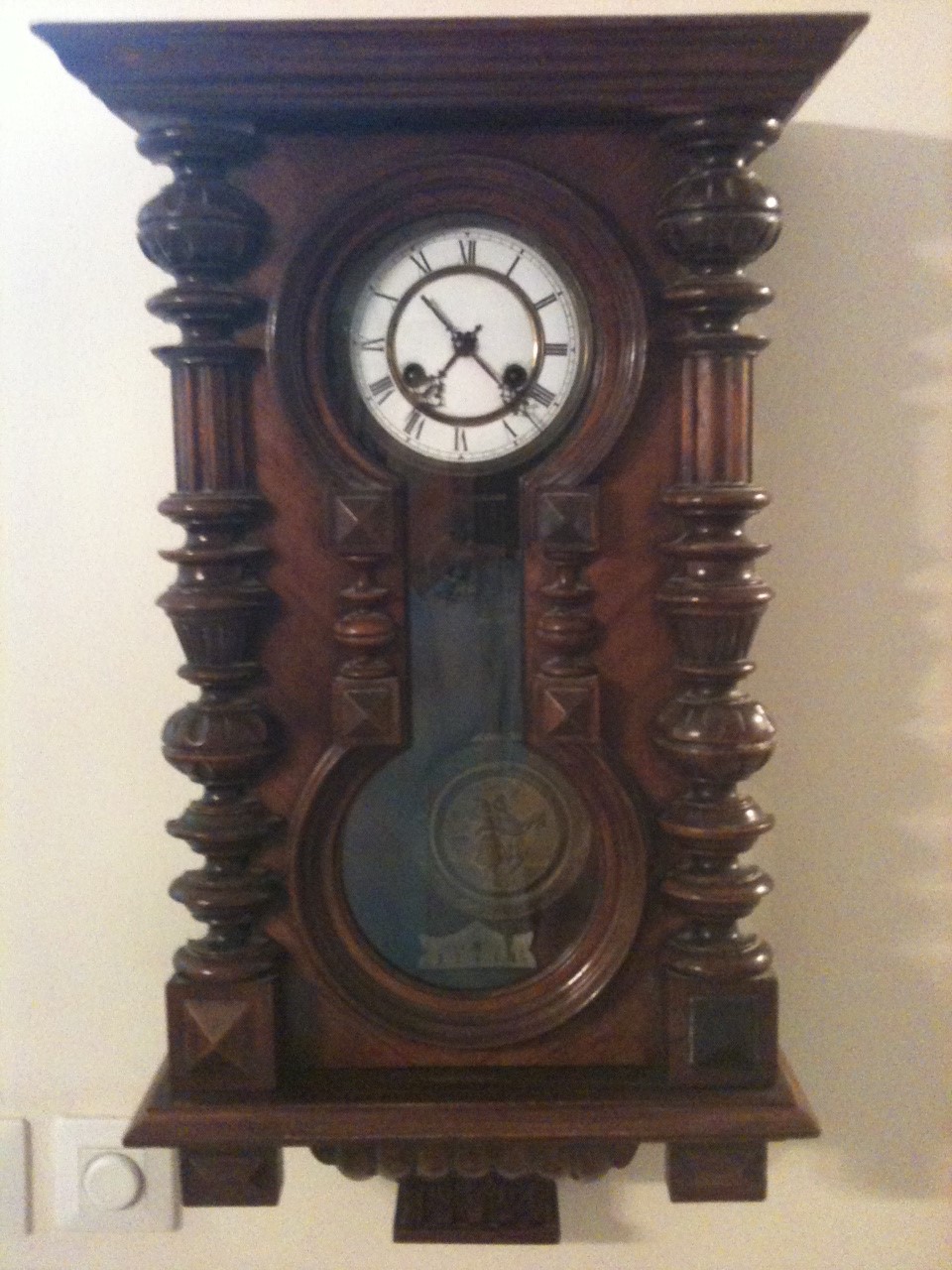 שעון נוטרדם העובר בדורות אצלנו במשפחה
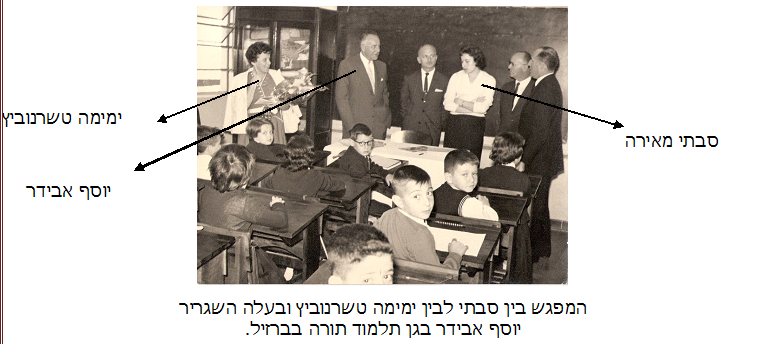 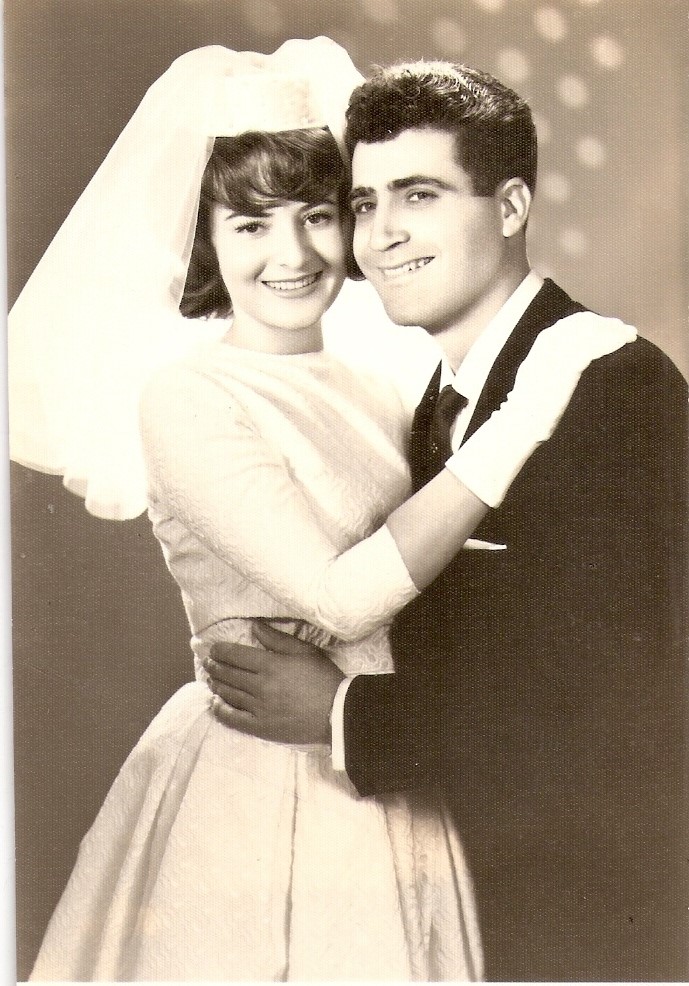 סבי וסבתי ביום חתונתם
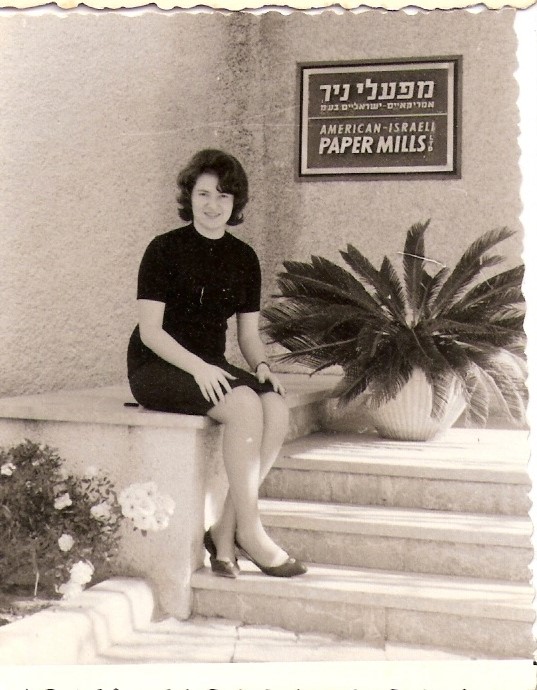 סבתי בת 18
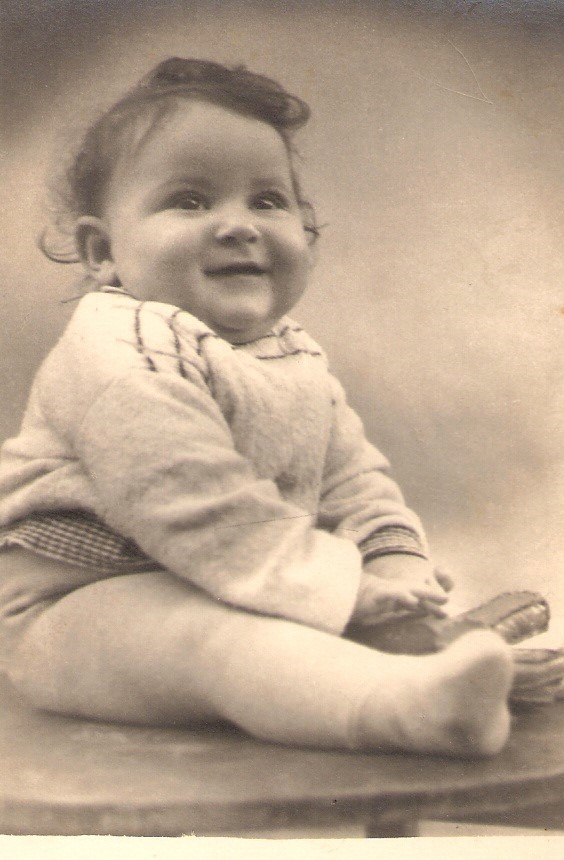 סבתי כשהייתה תינוקת
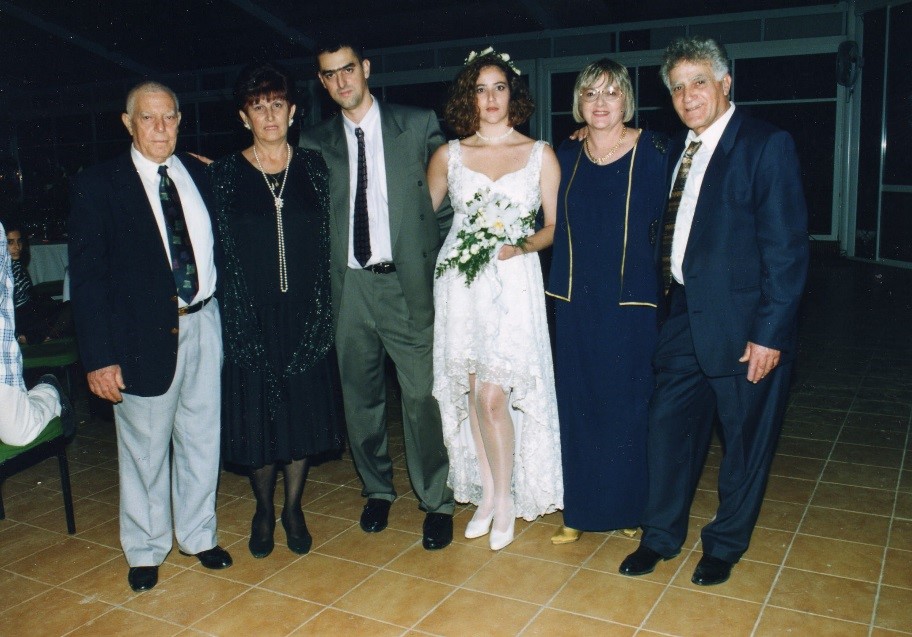 תמונה של כל הסבים והסבתות ביום חתונתם